FIG. 3. Schematic of typical drug-development timeline overlaid with points of entry and applications of metabonomics ...
Toxicol Sci, Volume 85, Issue 2, June 2005, Pages 809–822, https://doi.org/10.1093/toxsci/kfi102
The content of this slide may be subject to copyright: please see the slide notes for details.
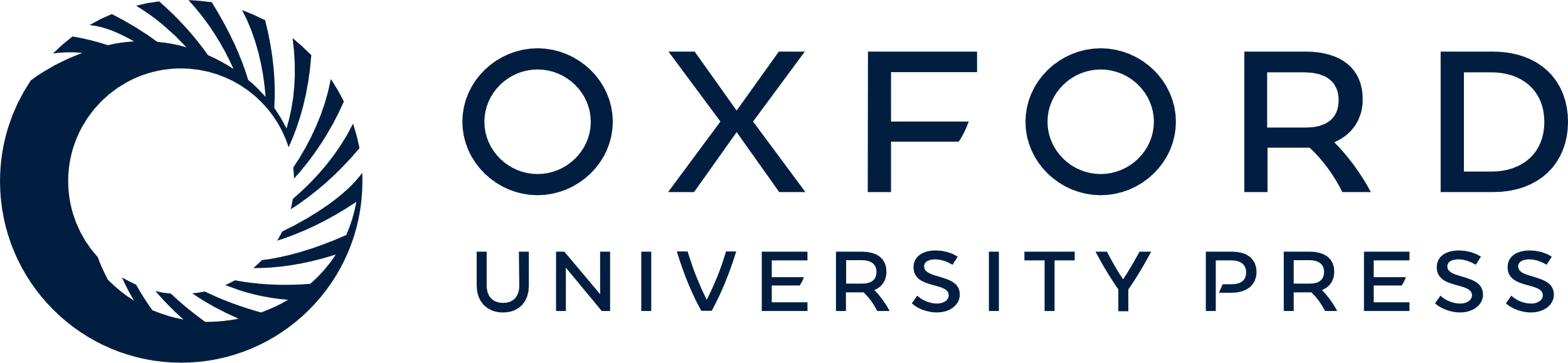 [Speaker Notes: FIG. 3. Schematic of typical drug-development timeline overlaid with points of entry and applications of metabonomics technology. Relative availability of bulk drug is indicated by mass designations (mg, g, or kg quantities).


Unless provided in the caption above, the following copyright applies to the content of this slide: Toxicological Sciences vol. 85 no. 2 © The Author 2005. Published by Oxford University Press on behalf of the Society of Toxicology. All rights reserved. For Permissions, please email: journals.permissions@oupjournals.org]